Figure 1. Hydrocephalus in Wnt1-Cre/+; Hdhflox/− mutants. (A and B) Appearance of WT (A) and mutant (B) mice at P13. ...
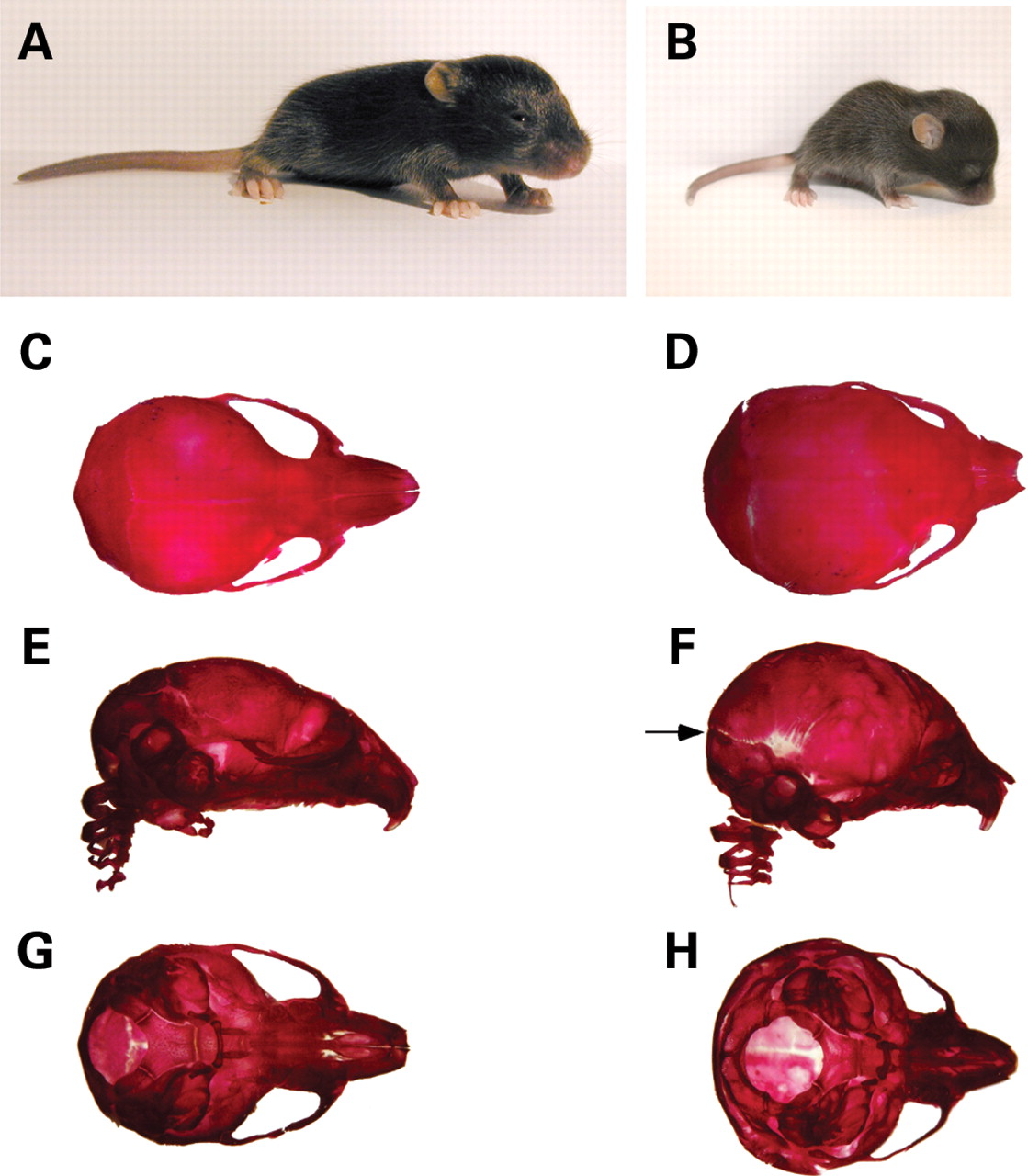 Hum Mol Genet, Volume 18, Issue 1, 1 January 2009, Pages 142–150, https://doi.org/10.1093/hmg/ddn324
The content of this slide may be subject to copyright: please see the slide notes for details.
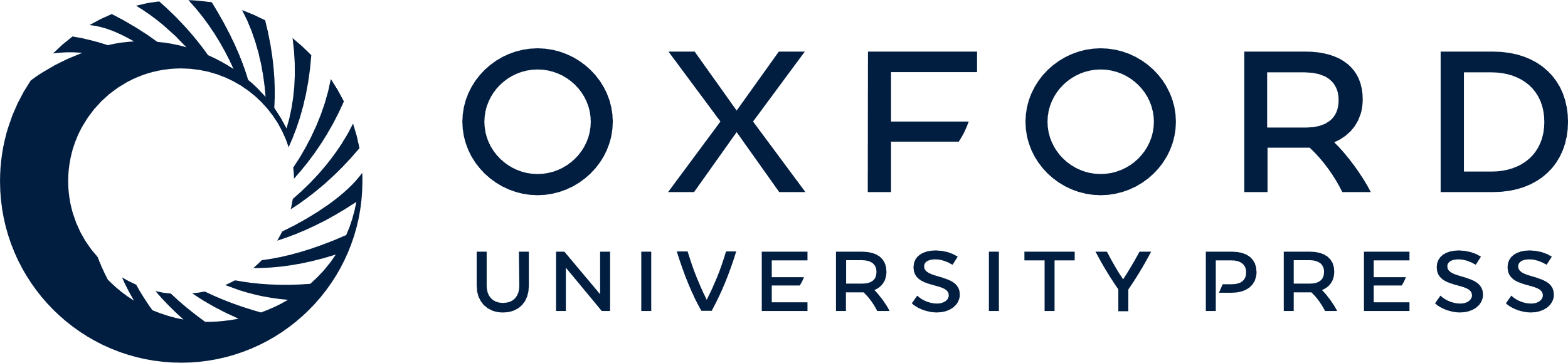 [Speaker Notes: Figure 1. Hydrocephalus in Wnt1-Cre/+; Hdhflox/− mutants. (A and B) Appearance of WT (A) and mutant (B) mice at P13. Note that the mutant mouse (B) is small, runted and displays a domed cranium. (C–H) Skeletal head preparations of WT (C, E, G) and mutant (D, F, H) mice at P10. (C, D) Dorsal view; (E, F) lateral view and (G, H) ventral view. For both WT and mutant, the lower jaw has been removed prior to photographic documentation. Note the enlarged domed cranium in the mutant. Although all skeletal bones appear well formed, suture fusion defects are apparent (arrow in F).


Unless provided in the caption above, the following copyright applies to the content of this slide: © The Author 2008. Published by Oxford University Press. All rights reserved. For Permissions, please email: journals.permissions@oxfordjournals.org]
Figure 2. Ventricular dilation and tissue loss in Wnt1-Cre/+; Hdhflox/− mutant mice. (A–C) H&E histological ...
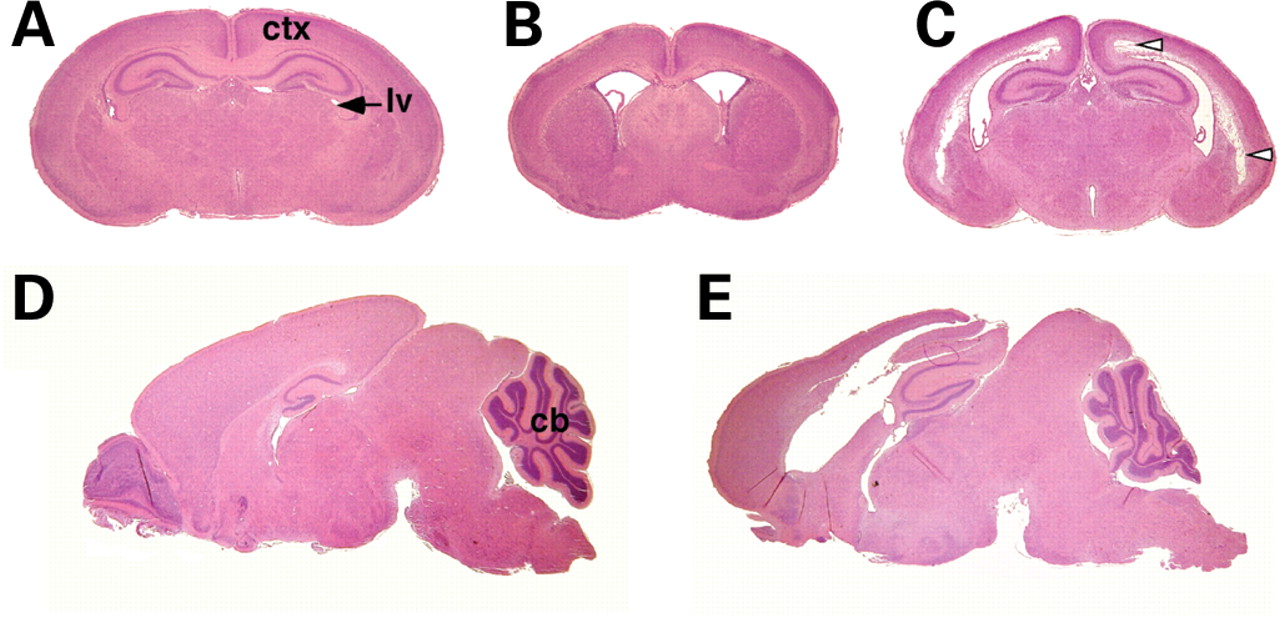 Hum Mol Genet, Volume 18, Issue 1, 1 January 2009, Pages 142–150, https://doi.org/10.1093/hmg/ddn324
The content of this slide may be subject to copyright: please see the slide notes for details.
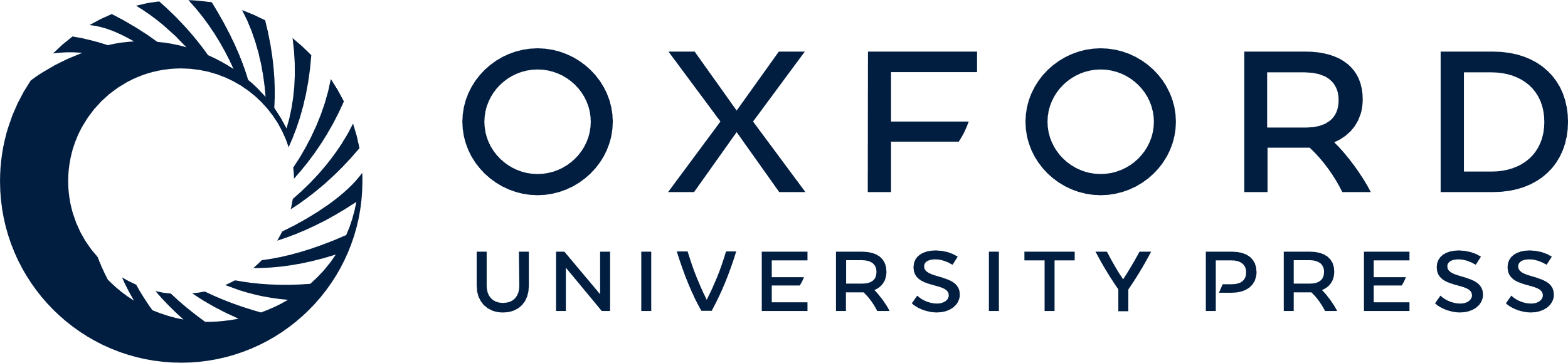 [Speaker Notes: Figure 2. Ventricular dilation and tissue loss in Wnt1-Cre/+; Hdhflox/− mutant mice. (A–C) H&E histological examinations of coronal sections of P4 WT (A) and mutant (B, C) brains. Extensive dilation of the lateral ventricles (lv) is evident in the mutants at P4 (B), and tissue loss in the cortex (ctx) is observed in more caudal sections (arrowheads in C). (D and E) H&E histological examinations of sagital sections of P14 WT (D) and mutant (E) brains. Note that the progressive hydrocephalus leads to secondary compression of the cerebellum (cb) and more pronounced tissue loss in the mutant brain (E).


Unless provided in the caption above, the following copyright applies to the content of this slide: © The Author 2008. Published by Oxford University Press. All rights reserved. For Permissions, please email: journals.permissions@oxfordjournals.org]
Figure 3. Pattern of Wnt1-Cre-mediated recombination. (A) X-Gal staining of sagital sections of E19, P1 and P15 ...
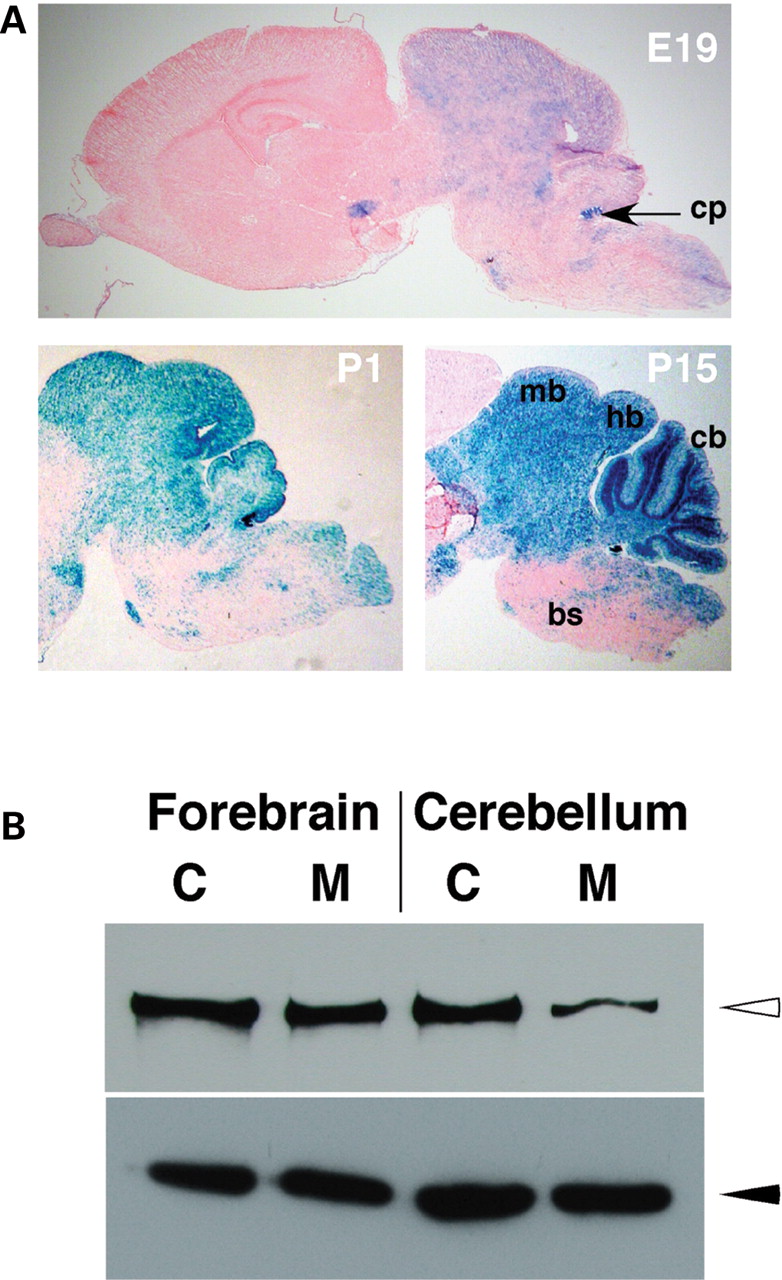 Hum Mol Genet, Volume 18, Issue 1, 1 January 2009, Pages 142–150, https://doi.org/10.1093/hmg/ddn324
The content of this slide may be subject to copyright: please see the slide notes for details.
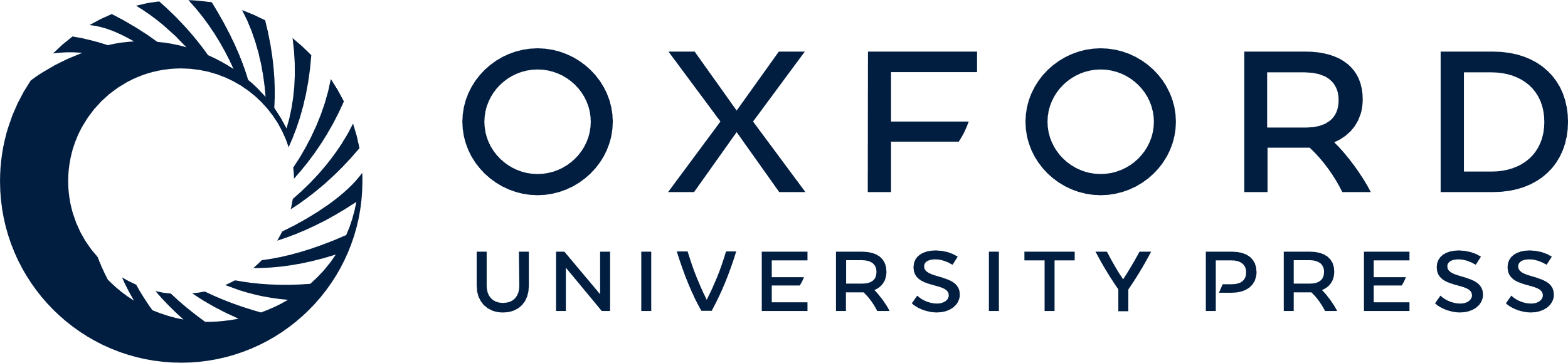 [Speaker Notes: Figure 3. Pattern of Wnt1-Cre-mediated recombination. (A) X-Gal staining of sagital sections of E19, P1 and P15 Wnt1-Cre/+; R26R/+ brains. Note that in all cases, X-Gal staining (blue color) is restricted to the midbrain (mb), hindbrain (hb) and cerebellum (cb). Sparse and scattered staining is observed in the brain stem (bs) and almost no staining is present in the forebrain. cp=choroid plexus. (B) Western analyses of total protein lysates from forebrain (lanes 1 and 2) and cerebellum (lanes 3 and 4) of control (C) Hdhflox/− (lanes 1 and 3) and mutant (M) Wnt1-Cre/+; Hdhflox/− (lanes 2 and 4) mice. Upper panel shows detection of htt (open arrowhead) with the monoclonal anti-htt antibody 2166, and lower panel shows anti-beta-tubulin staining (filled arrowhead), for loading control.


Unless provided in the caption above, the following copyright applies to the content of this slide: © The Author 2008. Published by Oxford University Press. All rights reserved. For Permissions, please email: journals.permissions@oxfordjournals.org]
Figure 4. Abnormal choroid plexus in Wnt1-Cre/+; Hdhflox/− mice. (A and B) H&E staining of coronal sections through the ...
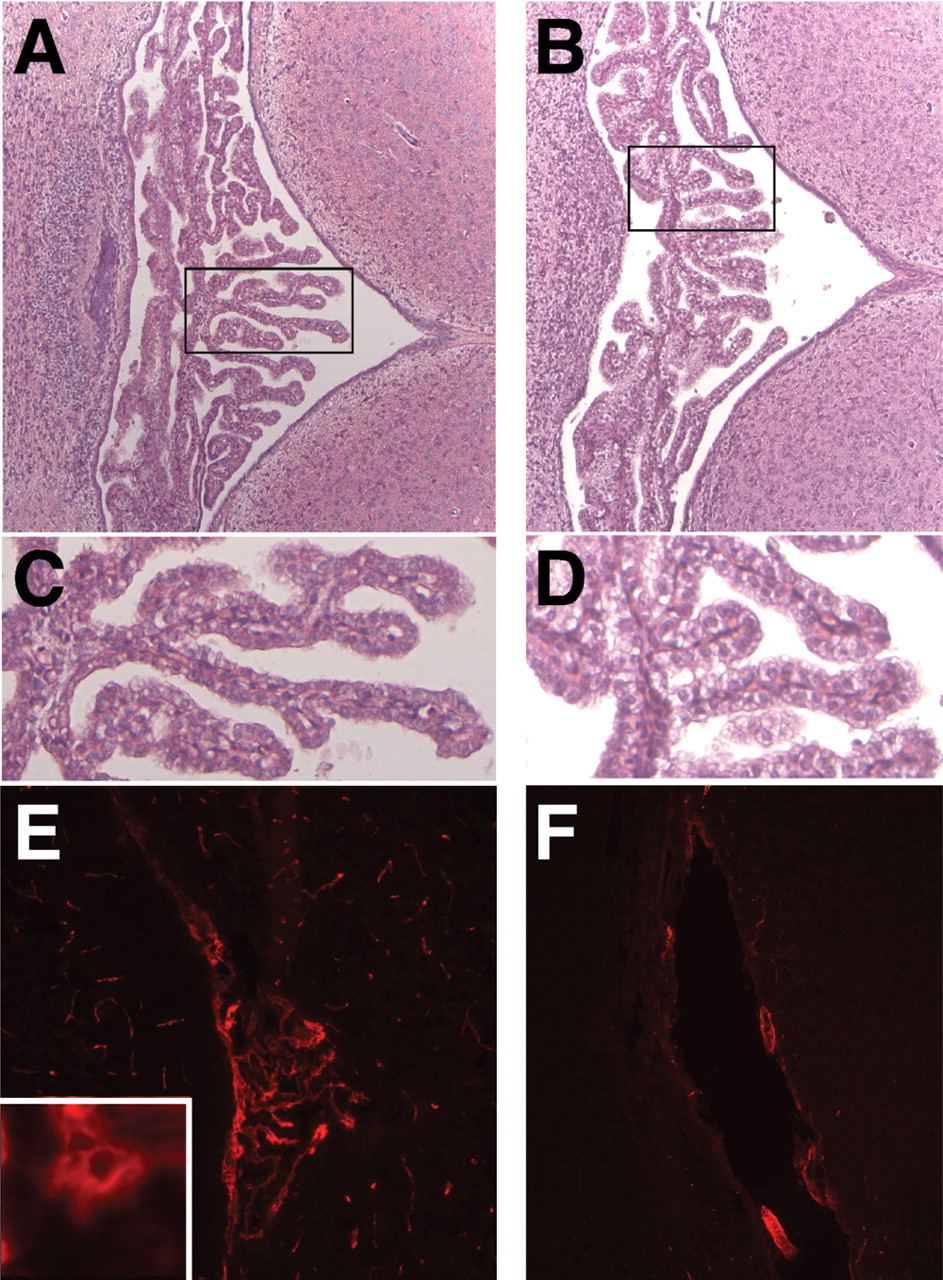 Hum Mol Genet, Volume 18, Issue 1, 1 January 2009, Pages 142–150, https://doi.org/10.1093/hmg/ddn324
The content of this slide may be subject to copyright: please see the slide notes for details.
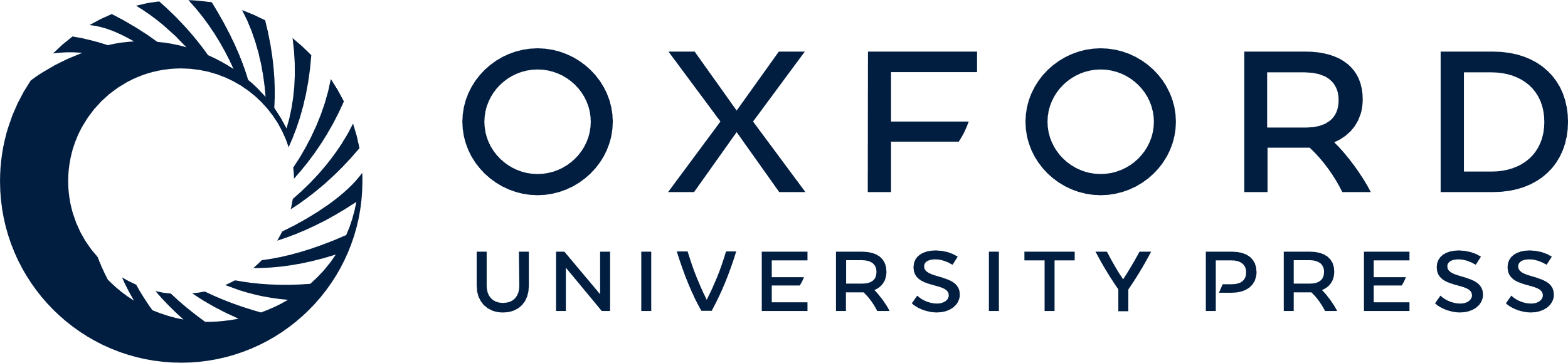 [Speaker Notes: Figure 4. Abnormal choroid plexus in Wnt1-Cre/+; Hdhflox/− mice. (A and B) H&E staining of coronal sections through the fourth ventricle of WT (A) and Wnt1-Cre/+; Hdhflox/− (B) brains at P4. Note that the overall morphology of the choroid plexus appears normal in mutants. (C and D) High magnification of the areas marked by the boxes in (A) and (B), respectively. Note that although the structure of mutant cp (D) is similar to controls (C), a large fraction of the epithelial cells in the mutants display enlarged cytoplasmic volume. (E and F) Immunohistochemistry for htt in the fourth ventricle choroid plexus of P9 WT (E) and Wnt1-Cre/+; Hdhflox/− (F) brains. Note that htt is expressed in choroid plexus epithelial cells of WT mice (see high magnification, inset in E), and that expression is absent in the mutants.


Unless provided in the caption above, the following copyright applies to the content of this slide: © The Author 2008. Published by Oxford University Press. All rights reserved. For Permissions, please email: journals.permissions@oxfordjournals.org]
Figure 5. Abnormalities of the SCO in Wnt1-Cre/+; Hdhflox/− mutant mice. (A–F) H&E-stained rostral to caudal coronal ...
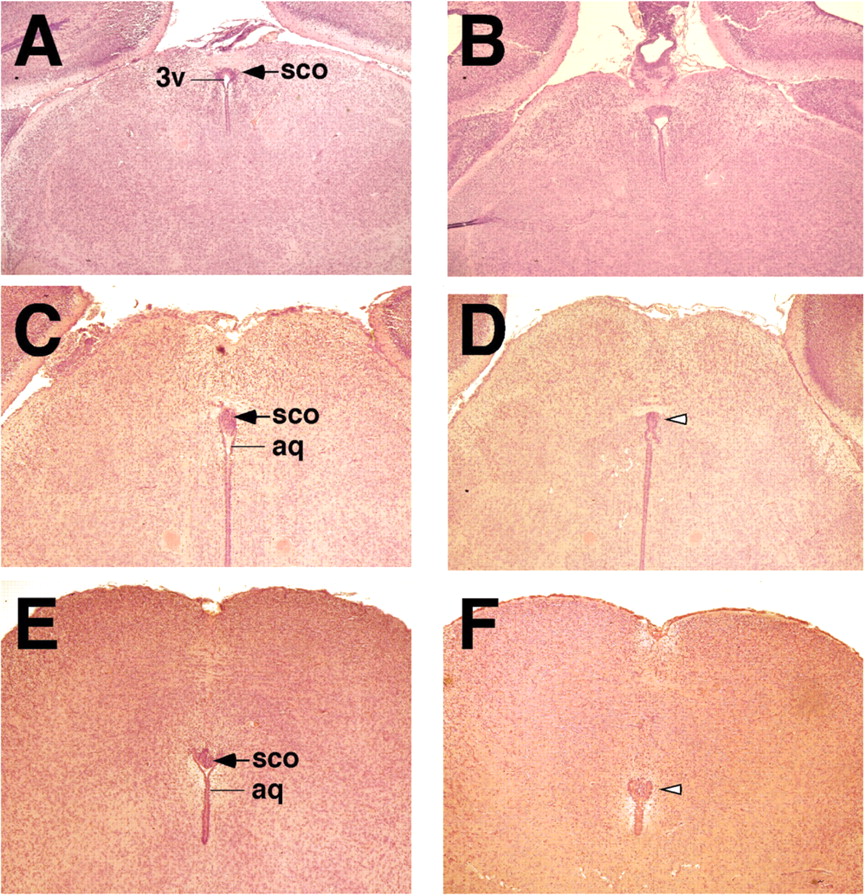 Hum Mol Genet, Volume 18, Issue 1, 1 January 2009, Pages 142–150, https://doi.org/10.1093/hmg/ddn324
The content of this slide may be subject to copyright: please see the slide notes for details.
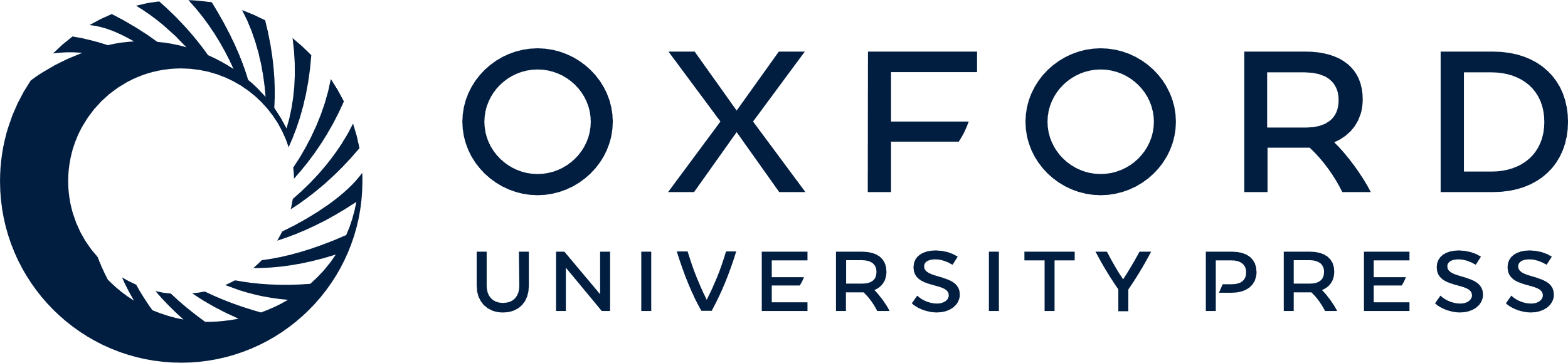 [Speaker Notes: Figure 5. Abnormalities of the SCO in Wnt1-Cre/+; Hdhflox/− mutant mice. (A–F) H&E-stained rostral to caudal coronal sections from newborn littermates WT (A, C, E) and Wnt1-Cre/+; Hdhflox/− (B, D, F) brains, prior to onset of overt hydrocephalus. Note that the rostral portion of the SCO is well developed in the mutant (B), but no structure resembling the SCO is observed in more caudal sections (open arrowheads in D and F). In addition, discontinuities are also observed at distinct levels in the aqueduct (aq), and stenosis of the aqueduct is seen at more caudal level (F). 3v=third ventricle.


Unless provided in the caption above, the following copyright applies to the content of this slide: © The Author 2008. Published by Oxford University Press. All rights reserved. For Permissions, please email: journals.permissions@oxfordjournals.org]
Figure 6. SCO-spondin expression in Wnt1-Cre/+; Hdhflox/− mutant mice. (A) X-Gal staining of coronal brain sections ...
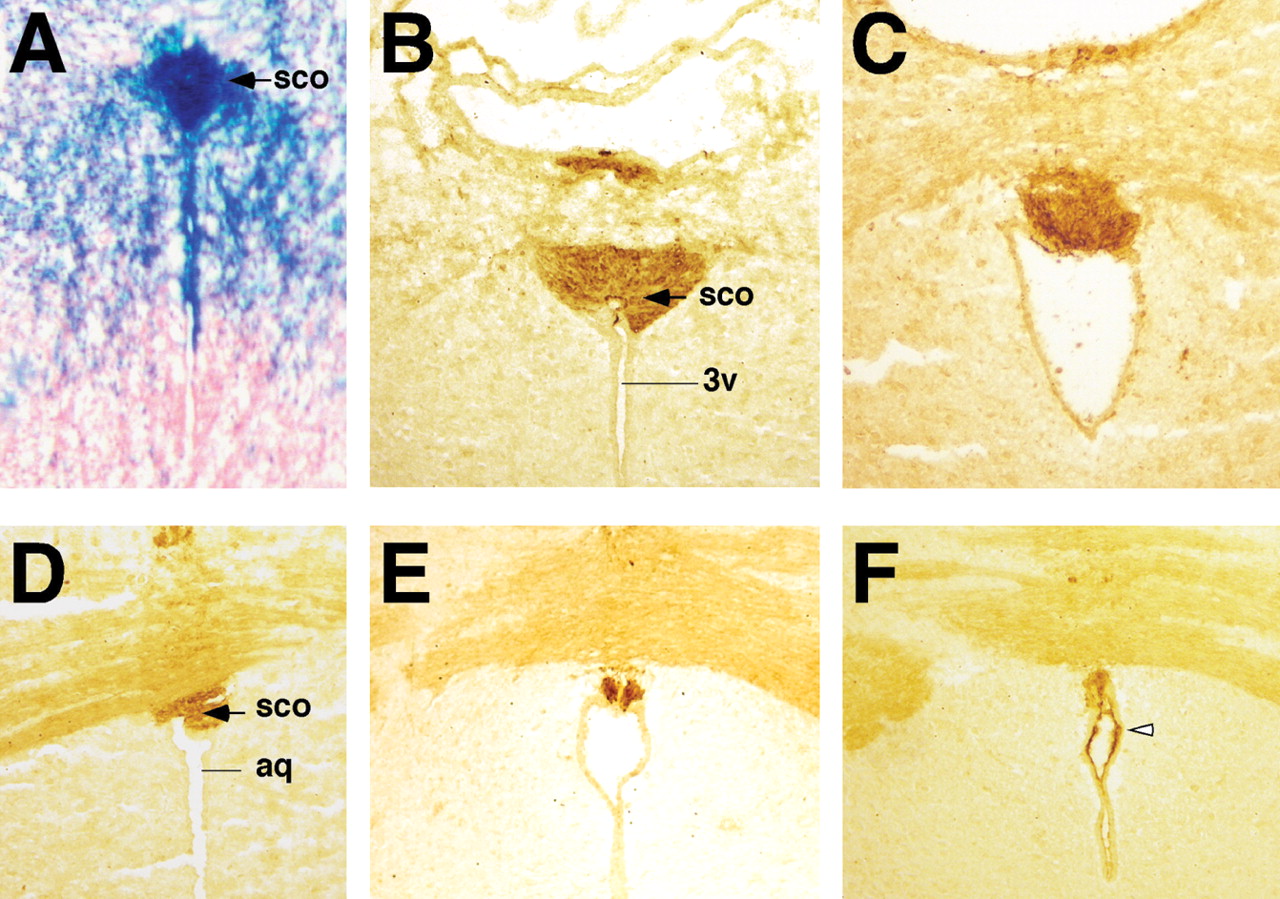 Hum Mol Genet, Volume 18, Issue 1, 1 January 2009, Pages 142–150, https://doi.org/10.1093/hmg/ddn324
The content of this slide may be subject to copyright: please see the slide notes for details.
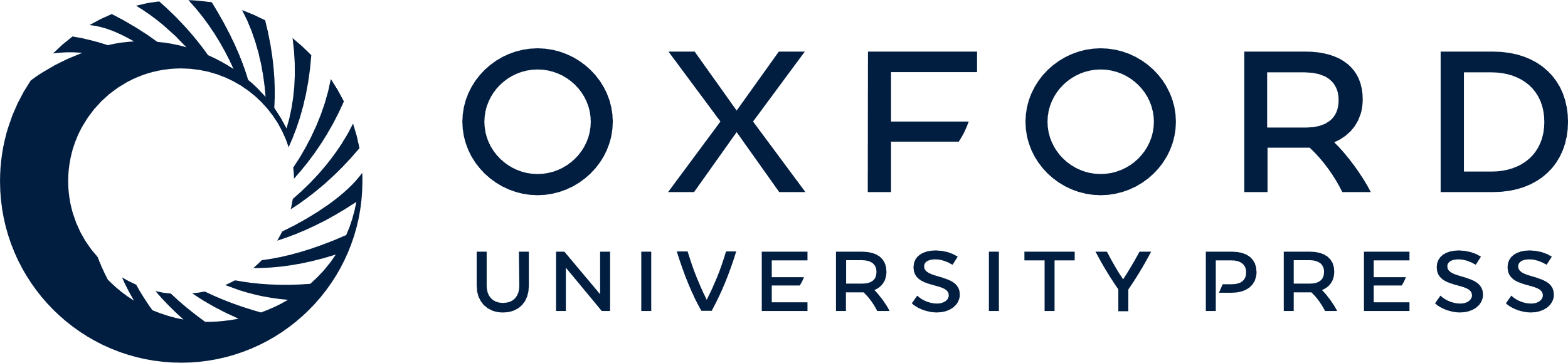 [Speaker Notes: Figure 6. SCO-spondin expression in Wnt1-Cre/+; Hdhflox/− mutant mice. (A) X-Gal staining of coronal brain sections from Wnt1-Cre/+; R26R/+ mice confirms extensive cre-mediated recombination in cells forming the SCO (blue staining). In addition, X-Gal staining is also observed in the dorsal population of ependymal cells of the aqueduct. (B–F) Immunohistochemistry for SCO-spondin using anti-RF antibody at P18. (B and D) WT and (C, E, F) Wnt1-Cre/+; Hdhflox/− brain sections. Note that progressive hydrocephalus leads to significant dilation of the third ventricle (3v) and aqueduct (aq) in mutant mice (C and E). (B and C) Expression of SCO-spondin is normal in the rostral portion of the SCO in mutants (C) compared to control mice (B). Note that at more caudal levels, RF immunoreactivity is discontinuous in the mutant SCO (E), that SCO is absent in further caudal sections (F), while ectopic RF immunoreactivity is observed in the dorsal ependymal layer of the aqueduct (open arrowhead in F), in a pattern corresponding to the X-Gal staining seen in (A).


Unless provided in the caption above, the following copyright applies to the content of this slide: © The Author 2008. Published by Oxford University Press. All rights reserved. For Permissions, please email: journals.permissions@oxfordjournals.org]